9.2) Velocity-time graphs
Your turn
Worked example
Describe the motion of each object from the velocity-time graph:
Describe the motion of each object from the velocity-time graph:
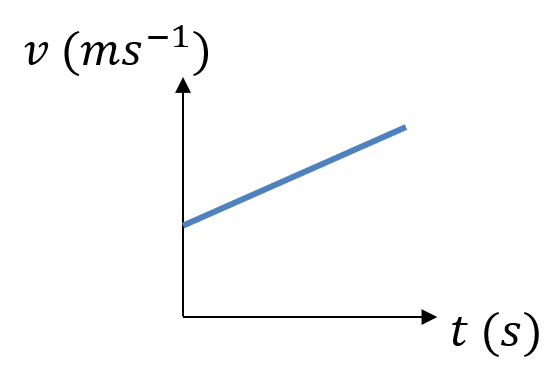 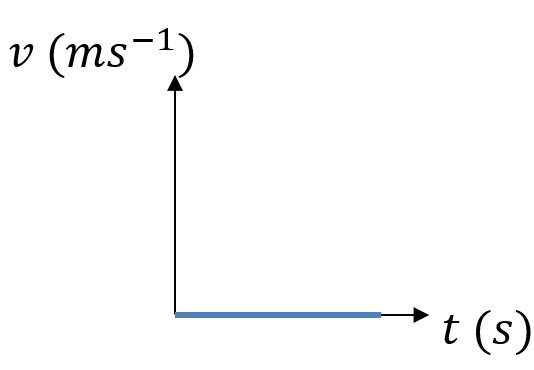 Object has constant acceleration. Velocity is increasing at a constant rate.
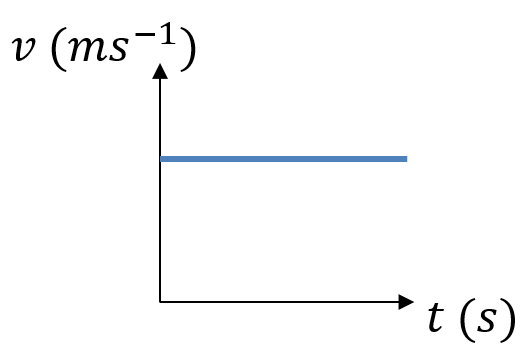 Diagrams/Graphs used with permission from DrFrostMaths: https://www.drfrostmaths.com/
Your turn
Worked example
A cyclist is moving along a straight road for a period of 12 seconds. For the first 8 seconds, she moves at a constant speed of 6 m s-1. She then decelerates at a constant rate, stopping after a further 4 seconds.
Find the displacement from the starting point of the cyclist after this 12 second period.
Work out the rate at which the cyclist decelerates.
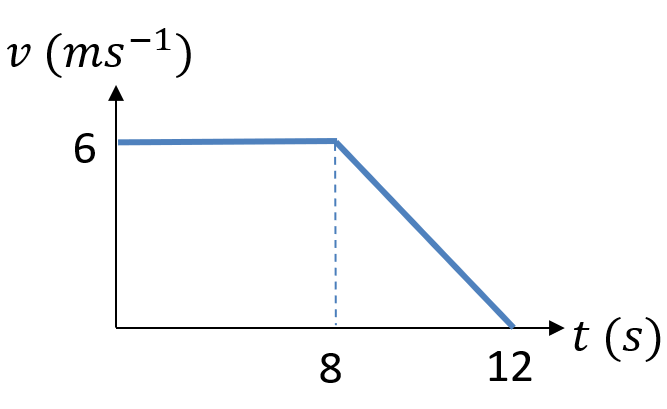 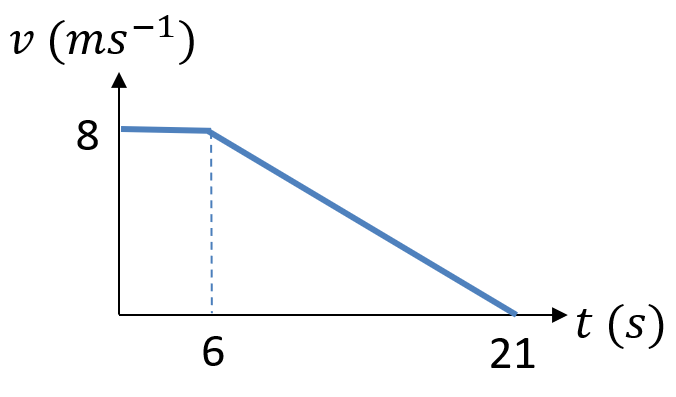 Diagrams/Graphs used with permission from DrFrostMaths: https://www.drfrostmaths.com/
Your turn
Worked example
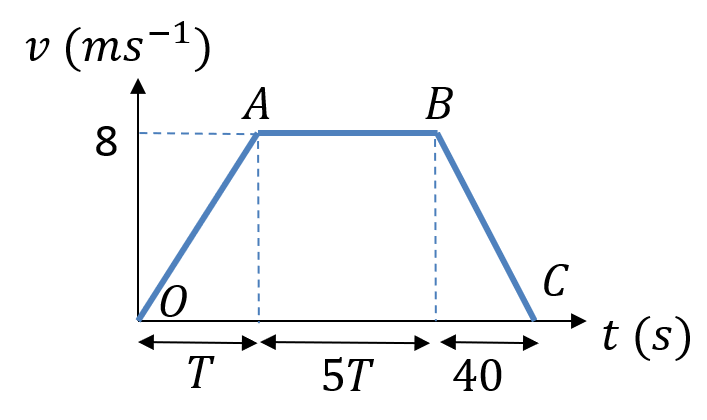 Diagrams/Graphs used with permission from DrFrostMaths: https://www.drfrostmaths.com/
Your turn
Worked example
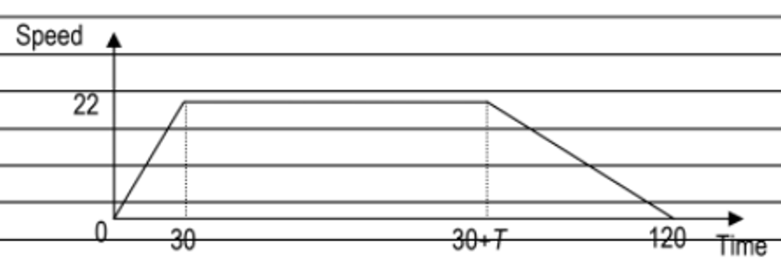 Diagrams/Graphs used with permission from DrFrostMaths: https://www.drfrostmaths.com/
Your turn
Worked example
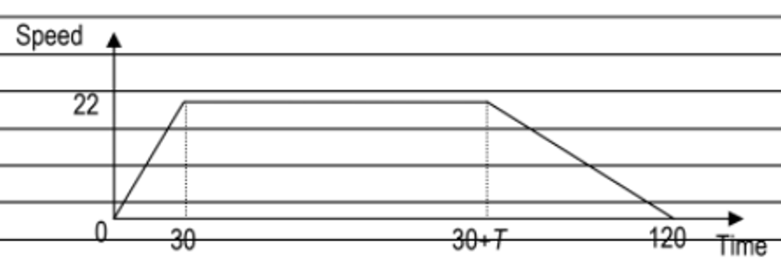 Diagrams/Graphs used with permission from DrFrostMaths: https://www.drfrostmaths.com/
Your turn
Worked example
Your turn
Worked example